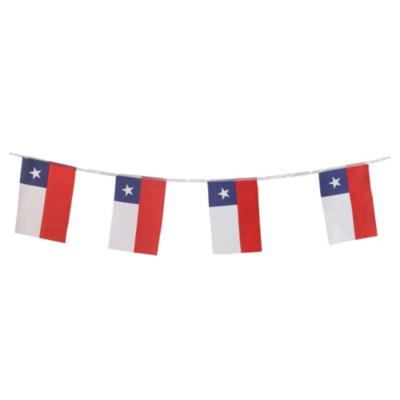 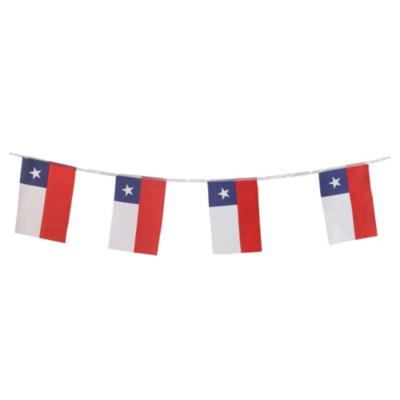 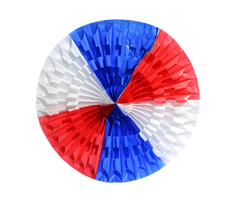 PLANIFICACIÓN  CLASES VIRTUALESSEMANA N° 24FECHA : 11- Septiembre-2020
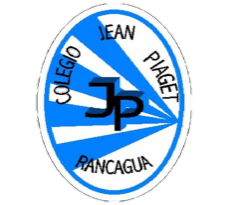 Colegio Jean Piaget
Mi escuela, un lugar para aprender y crecer en un ambiente saludable
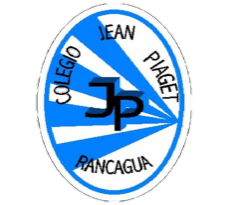 Reglas para una buena clase
Puntualidad
tener materiales solicitados
Ser respetuoso con el profesor y sus compañeros
Mantener micrófono apagado y cámara encendida(solo si el alumno quiere)
Dudas o consultas
Estar atento a la clase online
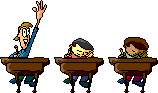 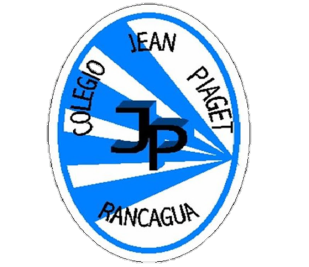 InicioActivación Conocimientos Previos
RECORDEMOS
¿ Cuál fue nuestro objeto creado? 

¿ Qué ocurre en el paso 1?
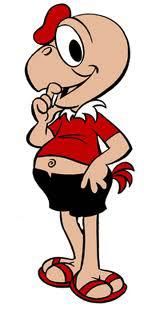 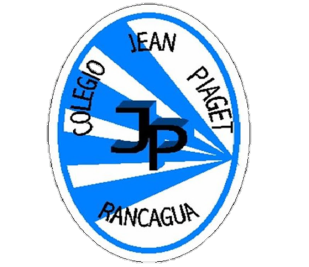 Pasos para crear objeto
1° Conocer el problema.
 
2° Planificar.
 
3° Construir.

4° Evaluar.
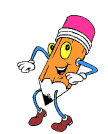 EJEMPLO
1° Conocer el problema.
 
2° Planificar.
 
3° Construir.

4° Evaluar.
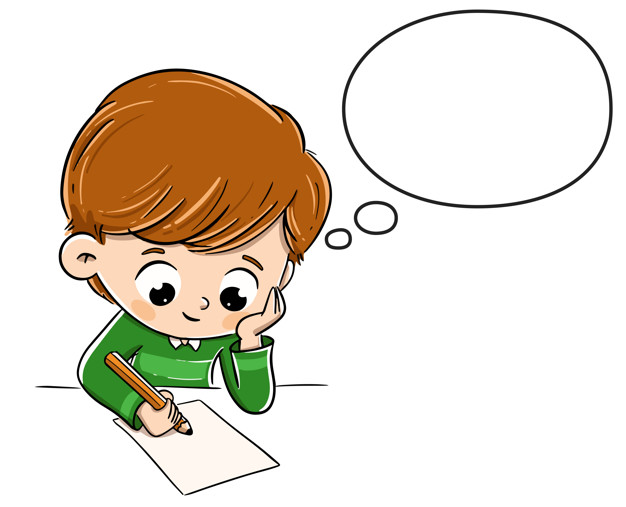 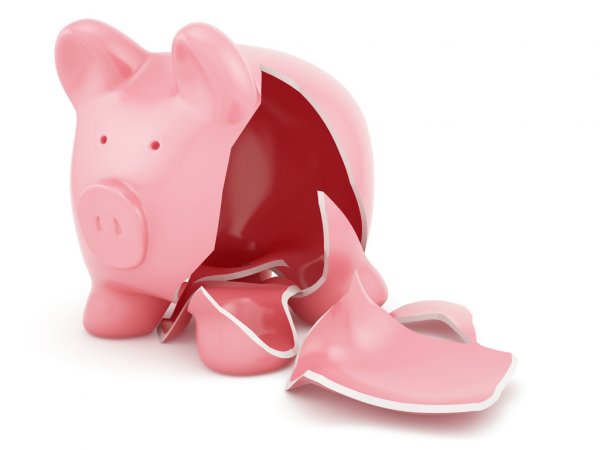 MANOS A LA OBRA
Como ya conocemos y sabemos reconocer diversos problemas, es momento de ayudar a nuestros amigos que te presentaré a continuación, para ello debes registrar en tu cuaderno los pasos y dibujos.
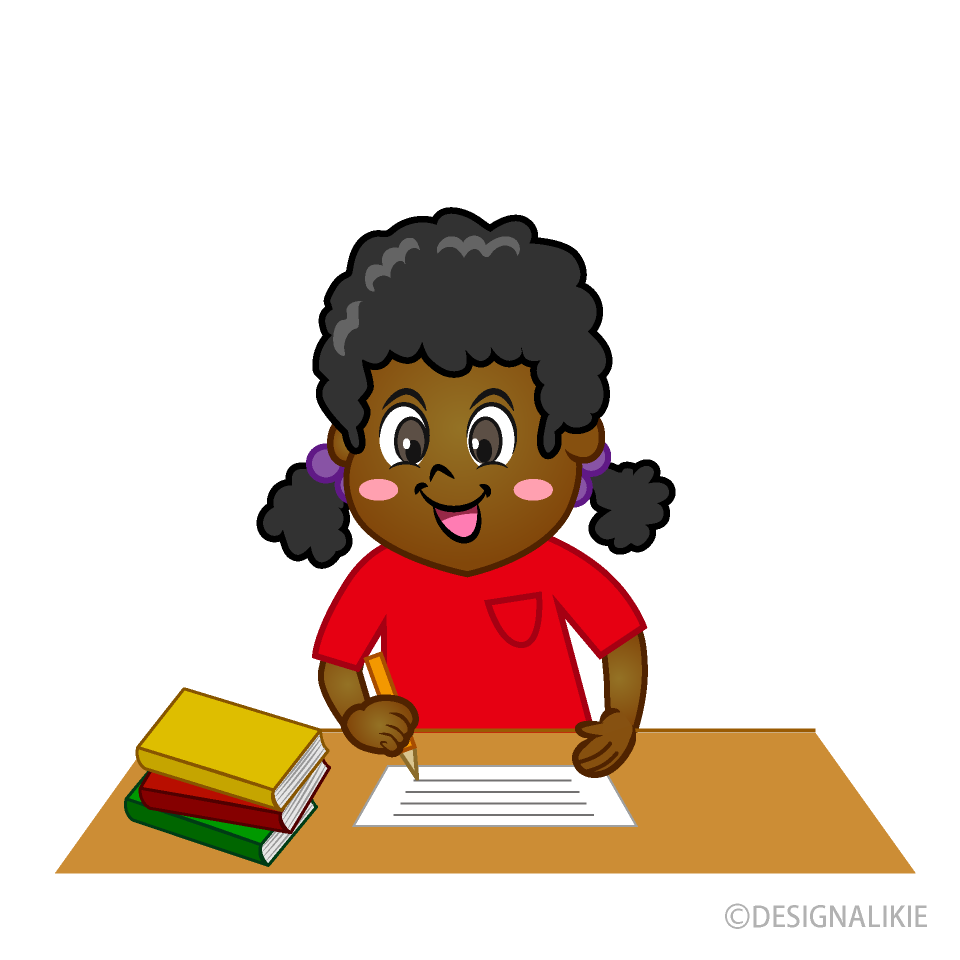 HOLA SOY JUANITO
1° Conocer el problema.
 
2° Planificar.
 
3° Construir.

4° Evaluar.
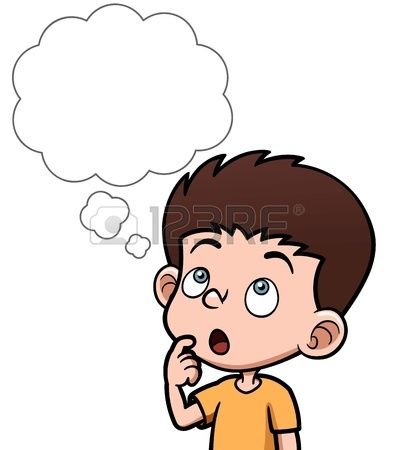 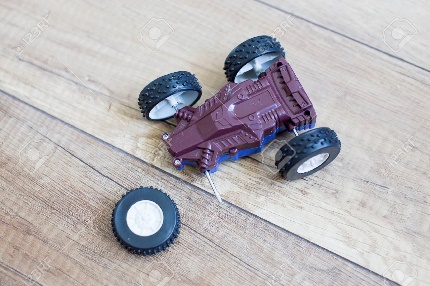 HOLA SOY RENATA
1° Conocer el problema.
 
2° Planificar.
 
3° Construir.

4° Evaluar.
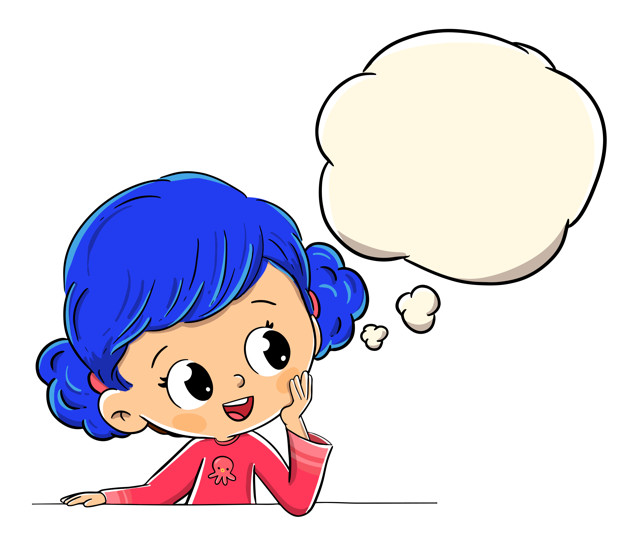 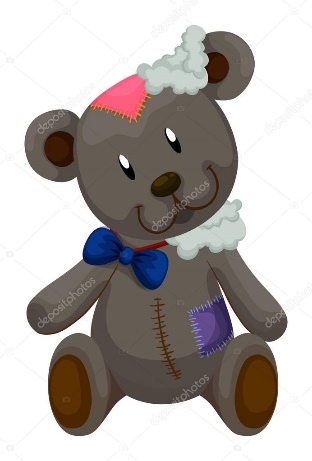 HOLA SOY HUGO
1° Conocer el problema.
 
2° Planificar.
 
3° Construir.

4° Evaluar.
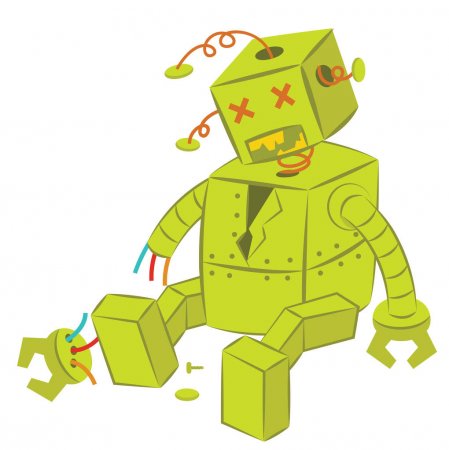 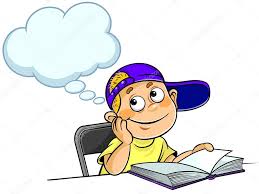 AHORA TÚ
Busca en tu casa alguna problemática y completa según corresponda.

1° Conocer el problema.
 
2° Planificar.
 
3° Construir.

4° Evaluar.
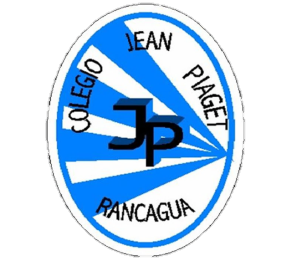 TICKET DE SALIDA
ASIGNATURA Tecnología
SEMANA 24
CIERRE
Nombre: _______________________________________
1) ¿Reconoces qué ocurre en el paso n° 2 ?

2) Organizar del 1 al 5 los siguientes pasos: 
___ Planificar.
___ Conocer el problema.
___ Evaluar. 
___ Diseñar. 
___ Construir.

3) ¿ En qué pasos deben ir los materiales y herramientas  ?

4) ¿En qué actividad de tu vida diaria necesitas cumplir los pasos para lograr algo? Explica
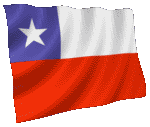 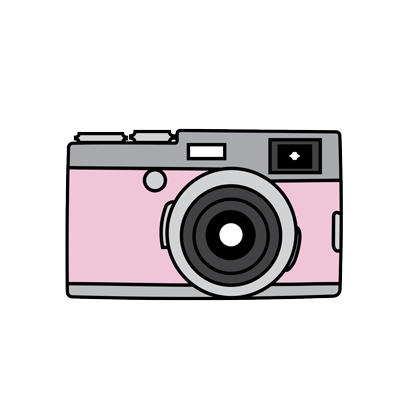 Enviar fotografía de este ticket de salida al: 
Correo: Alicia.cuellar@colegio-jeanPiaget.cl